An Implementation of Entity-Relationship Diagram Merging
Wentao He
Department of Computer ScienceUniversity of Toronto 
Toronto, ON, Canada
Introduction
In large scale model-based development, a key problem is to integrate a collection of models into a larger specification. 
The problem exists in the domain of entity-relationship model as well.
I created a merge operator in MMTF that merges two entity-relationship models.
Refresh Your Mind
ER diagram symbols:
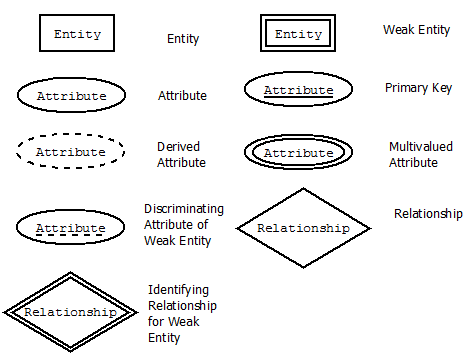 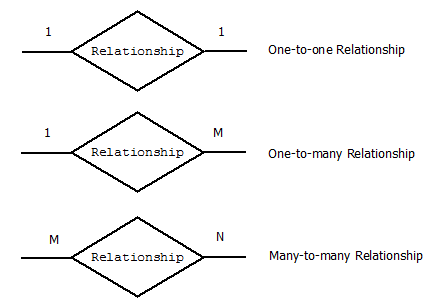 The Merge Algorithm: Merge Sets
Three-way merge example:
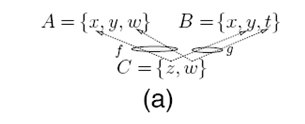 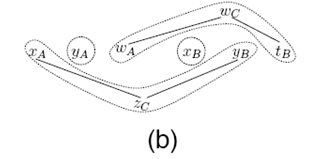 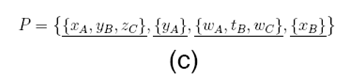 The Merge Algorithm: Merge Sets
Algorithm: Set-Merge

Input:    Sets S1, …, Sn
		  Functions f1, …, fk
Output: Merged set P

Let U be an initially discrete graph with node-set S1⨄S2⨄…⨄Sn;
For every function fi (1 ≤ i≤ k):
For every element a in the domain of fi:
Add to U an undirected edge between the elements corresponding to a and fi(a);
Let P be the set of the connected components of U;
Return P as the result of the merge operation.
The Merge Algorithm: Merge Graph
Three-way merge example:
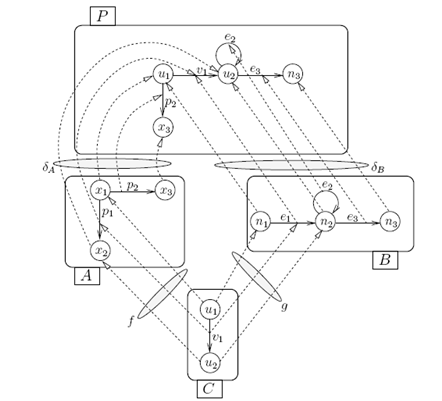 The Merge Algorithm: Merge Graph
For a graph interconnection diagram with objects G1, . . . ,Gn and mappings h1, . . . , hk:
The node-set (resp. edge-set) of P is the result of merging the node-sets (resp. edge-sets) of G1, . . . ,Gn with respect to the node-map (resp. edge-map) functions of h1, . . . , hk.
Pick among G1, . . . ,Gn, some graph Gi that has an edge q which is represented by e. Let s (resp. t) denote the source (resp. target) of q in Gi; and let s′ (resp. t′) denote the node that represents s (resp. t) in the node-set of P. We set the source (resp. target) of e in P to s′ (resp. t′).
ER Diagram eCore Model
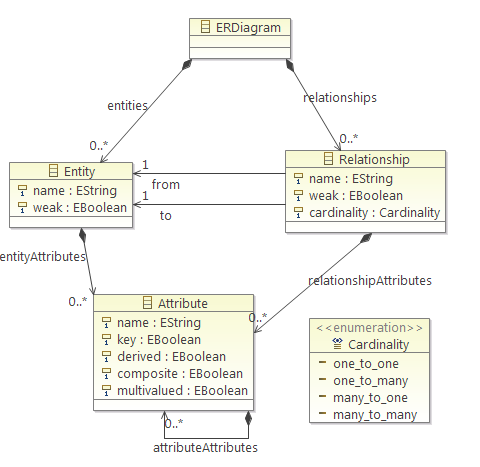 Create the Merge Operator
Steps:
Extend MMTF Operator Executable.
Convert input ER models to ERDiagram typed java objects; parse MMTF ModelRel to a HashMap.
Create connector.
Merge set for Entity, Relationship, Entity Attribute, Relationship Attribute respectively.
Merge graph for Entity, Relationship, Entity Attribute, Relationship Attribute respectively.
Unit/Integration Testing
Utilized JUnit framework to conduct unit testing. 

Executed end-to-end heavy 
	type examples to conduct 
	integration testing. 



							
							To be demoed …
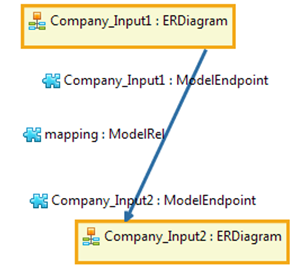 Performance Testing
Performance testing result:
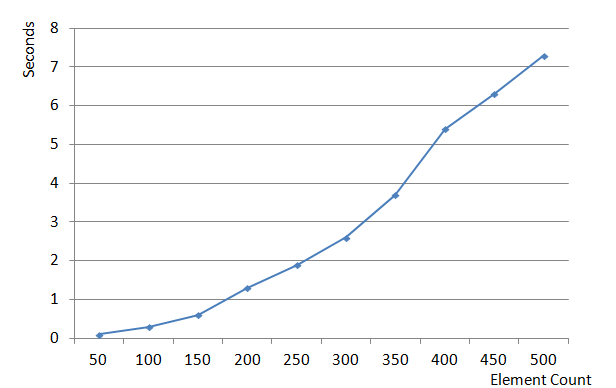 Future Improvements
Visualization:
	Conversion between ER model in MMTF and ER diagram is not implemented.

Validations
	Current operator is not mature in catching all possible validation errors.
Conclusion
In terms of quality, I believe the merge operator is good, because unit testing, integration testing and performance testing have all been conducted, and results come as expected.

In terms of usability and usefulness, I believe the merge operator can significantly help reduce the ER diagrams merge effort.
Q & A